Systémy, které jsem používala během karantény
Kačka Sochová
EMAIL A GMAIL
Vhodné pro posílání zadání úkolů
Jednoduché
Lze používat z mnoha zařízení
Možnost uložení mailových adres
Není možné posílat více velkých souborů
Nelze používat videohovor
Měla by se dodržovat netiketa
Menší přehlednost
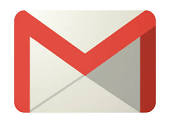 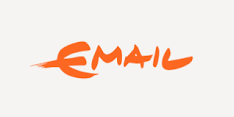 INSTAGRAM
Možnost videohovorů
Možnost založení skupin (člověk nemusí zprávu posílat několikrát, ale pošle jí více lidem najednou…)
Zábava s filtry
Posílání fotek, videí
Nutné připojení k Wi-Fi
Je možné sledovat jakéhokoliv člověka, který má Instagram - někdy nebezpečné..
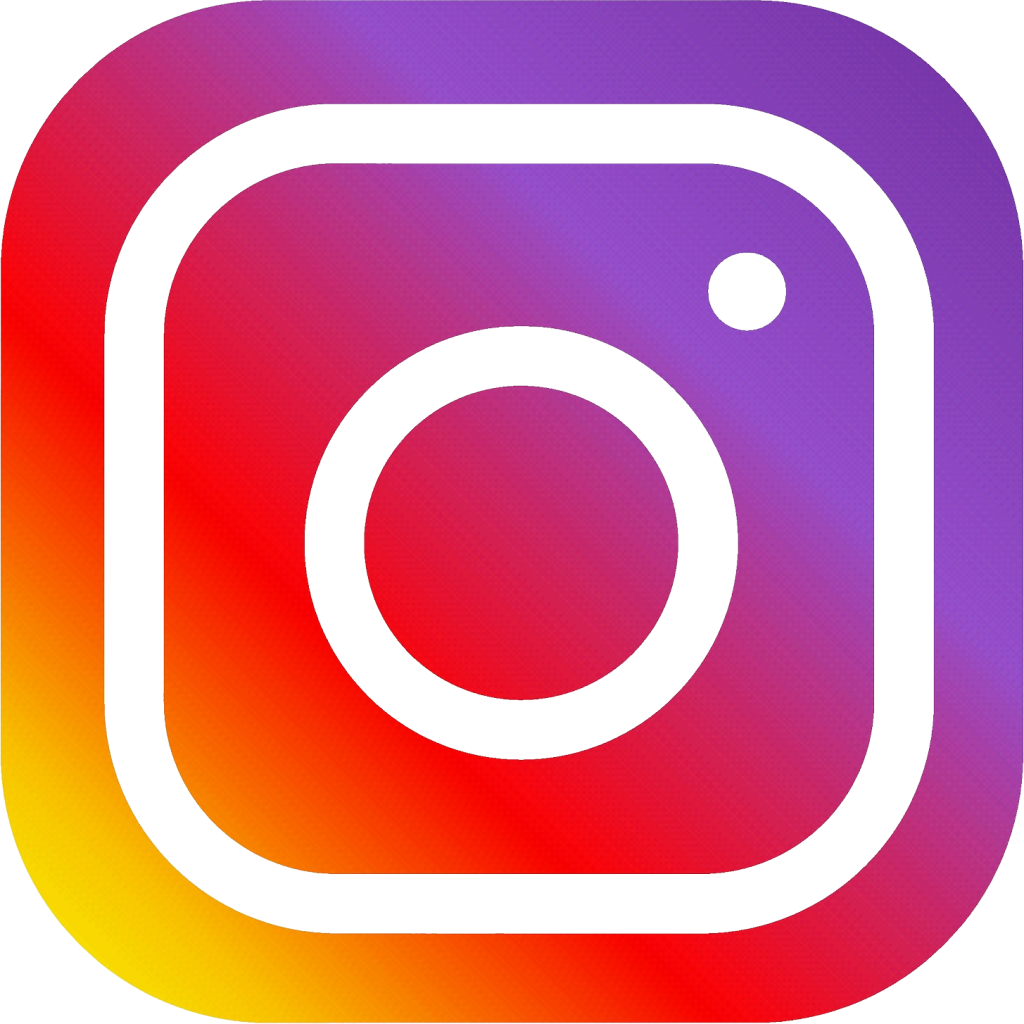 GOOGLE UČEBNA
Vhodné pro zadávání úkolů pro více osob
Lze psát rychle přímo učiteli a nemusí se zadávat adresa, dodržovat netiketa atd.
Přehledné
Pro více lidí najednou
Nelze zahájit skrz učebnu videohovory
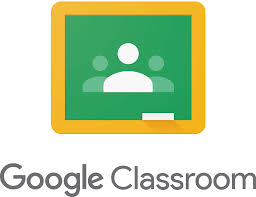 HANGOUTS
Rychlá komunikace
Možnost videohovorů s více lidmi najednou
Lze stáhnout jako aplikace do mobilu
Přehledné
Nepoužívá ho moc lidí
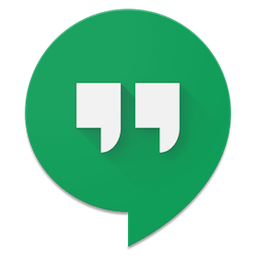 WHATSAPP
Komunikace s kamarády
Velmi využívaná aplikace
Přehledné
Možnost založení skupin (člověk nemusí zprávu posílat několikrát, ale pošle jí více lidem najednou…)
Posílání fotek, videí
Nutné připojení k Wi-Fi
Někdy se spojení při hovorech a videohovorech seká
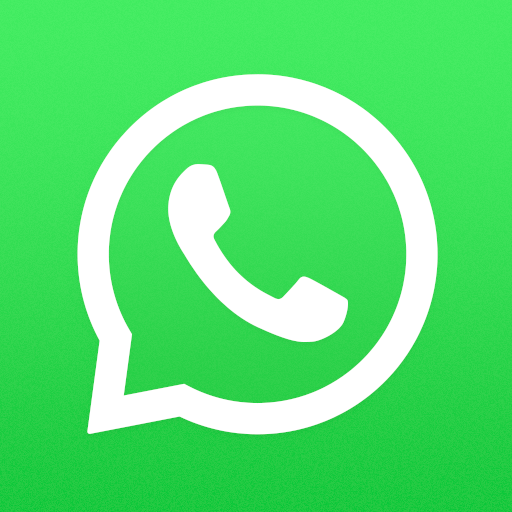 SNAPCHAT
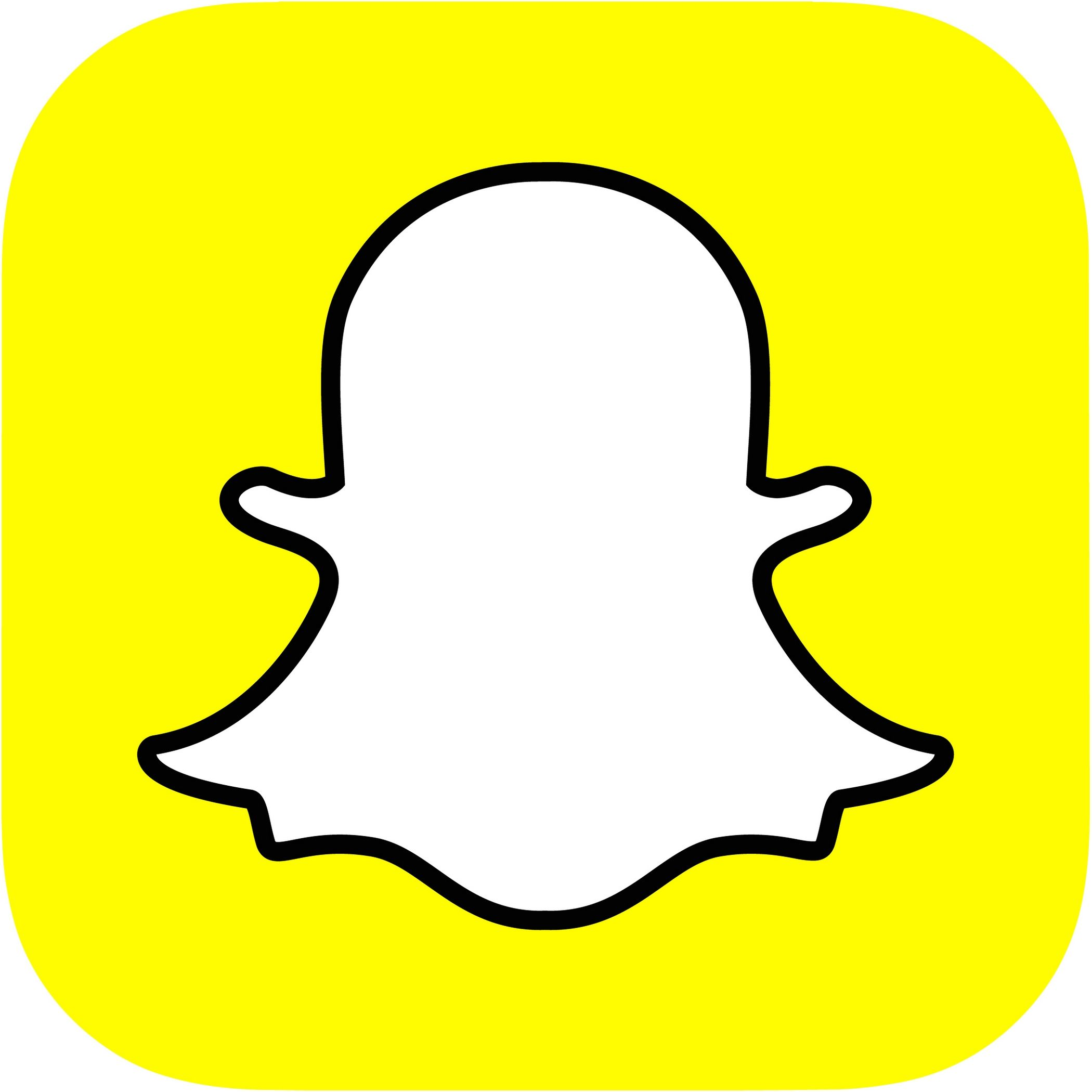 Rychlá komunikace
Pro posílání fotek mezi uživateli
Zábava s filtry
Velmi známá aplikace
Fotky mezi uživateli se dají přehrát jen 2krát
Chat se do 24hodin smaže
DĚKUJI ZA POZORNOST